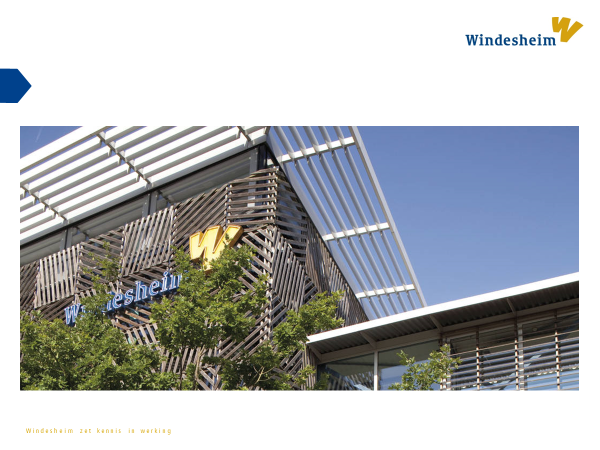 Een eigen leerroute voor elke student
Elsbeth Vonkeman 
Verandermanager Kernprocessen
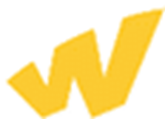 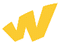 Het speelveld verandert
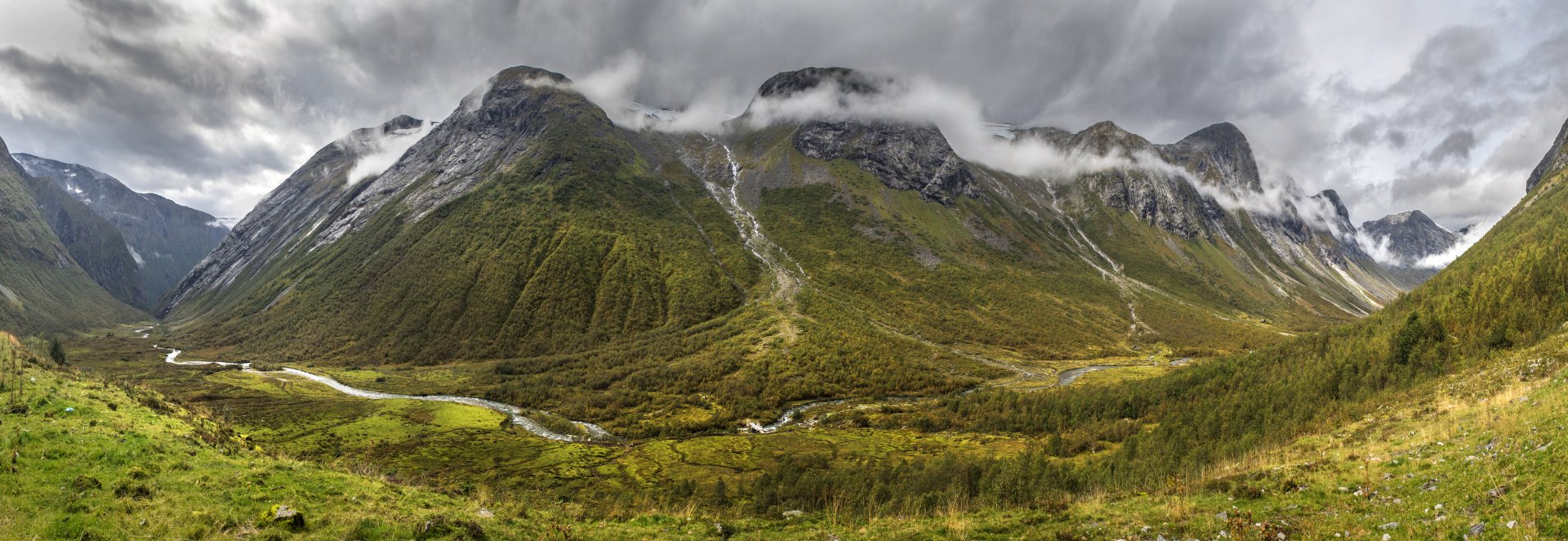 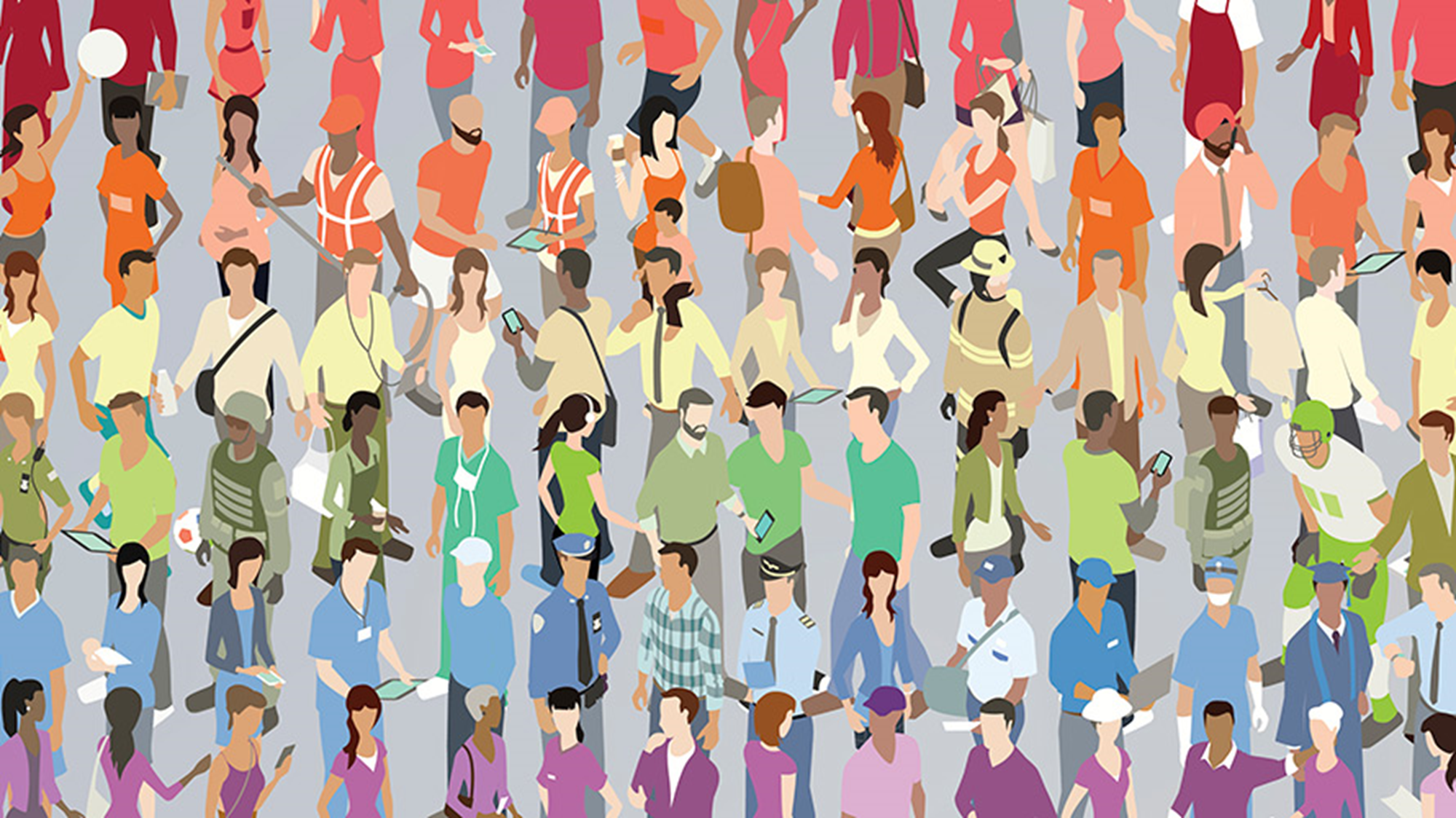 Hoger onderwijs voor iedereen die daar talent voor heft

 Geen enkele student valt onnodig uit

 Kwaliteitsafspraken OCW

 Eigen leerroute voor elke student
Hoogvlakte met pieken


Nominaal is normaal

Prestatieafspraken OCW

Ambitieus studieklimaat, BSA 54
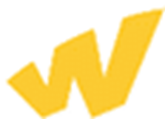 Windesheim Catalogus 
(leeractiviteiten en leeruitkomsten)
Oriëntatie & werving
Aanmelding, Matching, Inschrijving
Intekenen op onderwijs (personalisatie)
Studeren
Persoonlijke leerroute
Toetsing
Leeromgeving/ Agenda
Coaching & Community
Diplomering/ Certificering, LLL
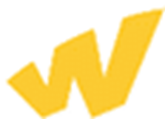 Voorkant (student)
Studeren
Onderwijs catalogus
Persoonlijke Leerroute
Intekenen op onderwijs
Toetsing
Diplomering, Certificering, LLL
Aanmelding, Matching,  Inschrijving
Oriëntatie & werving
Leeromgeving & Agenda
Coaching & Community
Beleidsontwikkeling Onderwijs en Toetsing
Achterkant       (ontwikkelen & organiseren)
Onderwijs evaluatie
Onderwijs ontwikkeling
Uitvoering Onderwijs en Toetsing
Roostering
Onderwijs catalogus
Planning
Toets
ontwikkeling
Kwaliteitszorg & onderwijskundige ondersteuning
Personeel & professionalisering/ Marketing & Communicatie
Systemen, Huisvesting, Voorzieningen
TVB, Administraties, Verdeelmodel,  KPI’s, Managementinformatie
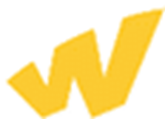 Werk
veld
Student
Student

ONDERWIJS
VOLGEN
Teams

ONDERWIJS
AANBIEDEN
ONDERWIJS
ORGANISEREN
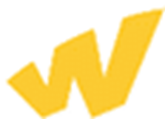 Student
Werk
veld
Teams

ONDERWIJS
AANBIEDEN
ONDERWIJS
ORGANISEREN
Student

ONDERWIJS
VOLGEN
Ontsluiting opties en regels/logica
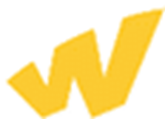 Werk
veld
Student
Opleiding = eenheid van kwaliteit
Personaliseren loopbaan student
Teams

ONDERWIJS
AANBIEDEN
Student

ONDERWIJS
KIEZEN
Catalogus
Student-gedreven inrichting processen
ONDERWIJS
ORGANISEREN
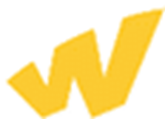 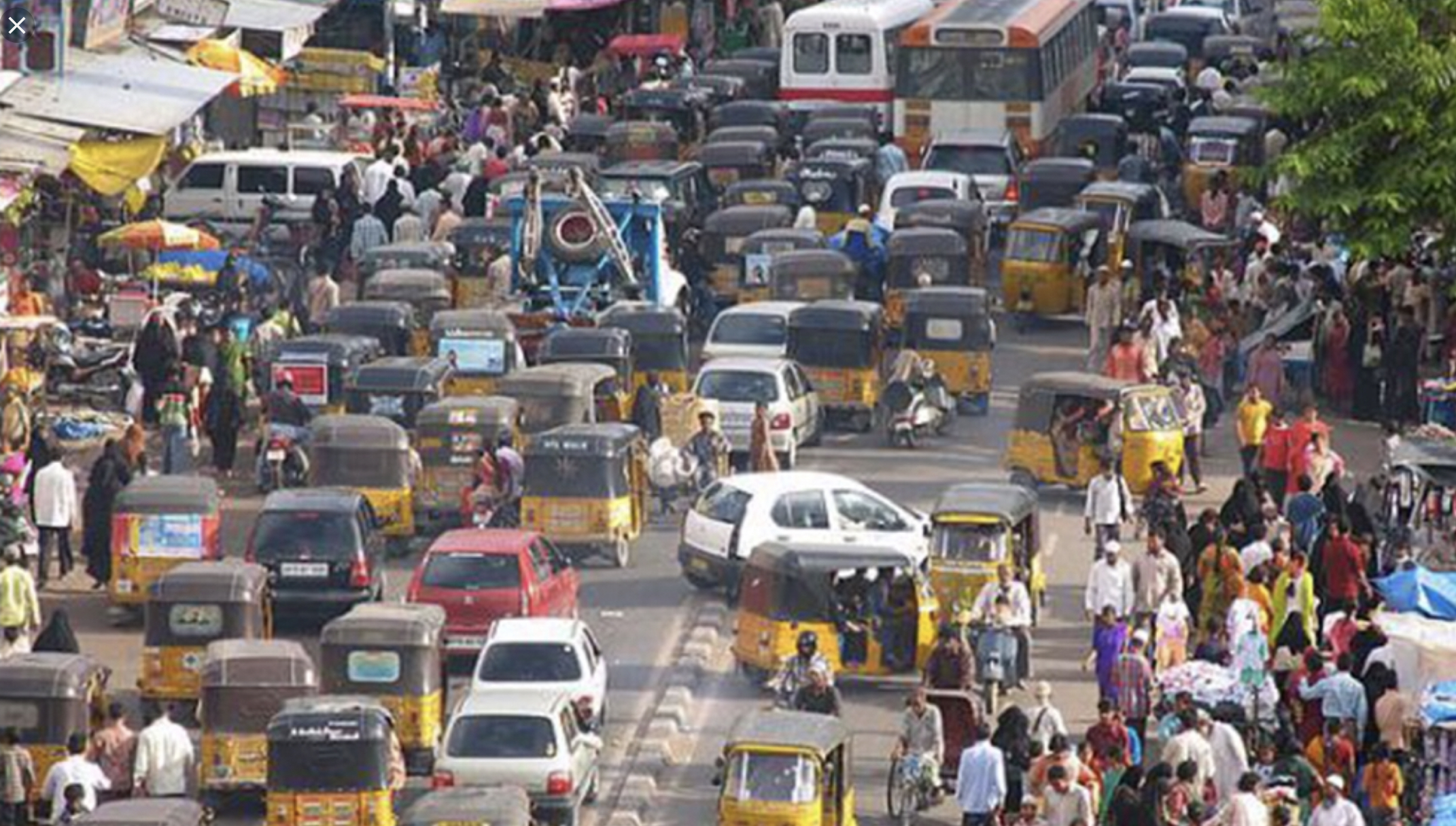 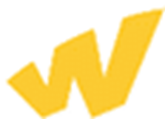 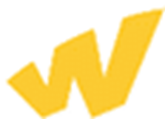 Catalogus
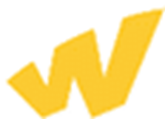 Studentgedreven procesarchitectuur
ik stel mijn leerreis bij
ik stel een leerreis samen
ik zoek akkoord
 op mijn leerreis
van ingeschreven student naar een student die klaar is bij Windesheim
ik zoek naar aanbod
ik volg mijn 
leerreis
ik doe toetsen en sluit stappen af
ik oriënteer me op opties
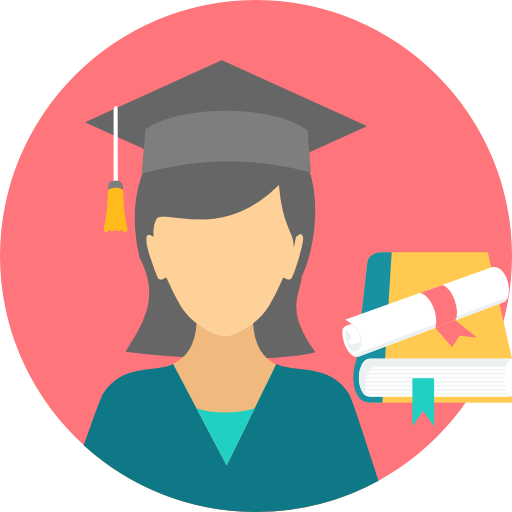 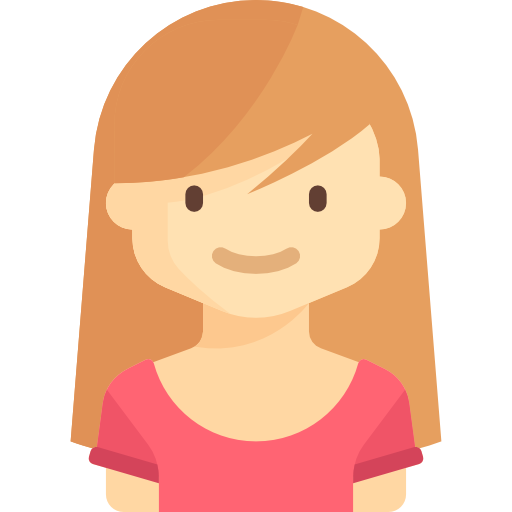 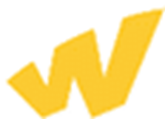 Oriënteren,  samenstellen leerroute & intekenen op onderdelen, leren & waarderen
Persoonlijke Windesheimomgeving
Web-site
Voorkant: Visueel/navigatie
Windesheim
 catalogus
Onderwijs Proces Logica
Alumni
Behaalde resultaten
Planning onderwijs en toetsen
Wer-ving
Leeromgeving
Toetsing
Onderwijs-bibliotheek: OER en vakken
Inschrijving
instelling
Gekozen 
Leerroute
Achterkant: registratie
Applicatielandschap
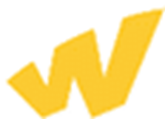 Studentgedreven denken en werken vergt radicale verandering van gebruikelijke werkwijze
 de student (studerende/deelnemer) heeft regie 
 activeert kernprocessen en drijft ze aan
≠  we doen alles wat een student ons vraagt

Personaliseren van leerroutes vraagt meer dan alleen flexibiliseren aanbod
Trekt aanbieden, volgen en organiseren van onderwijs los van elkaar
Personaliseren sluit een student niet meer (bij voorbaat) in in een opleiding

Opleidingen zijn en blijven eenheden van kwaliteit -> borging diplomakwaliteit

Procesgericht organiseren brengt aanbod en keuzes bij elkaar
Kern-concepten realisatie eigen leerroute Windesheim